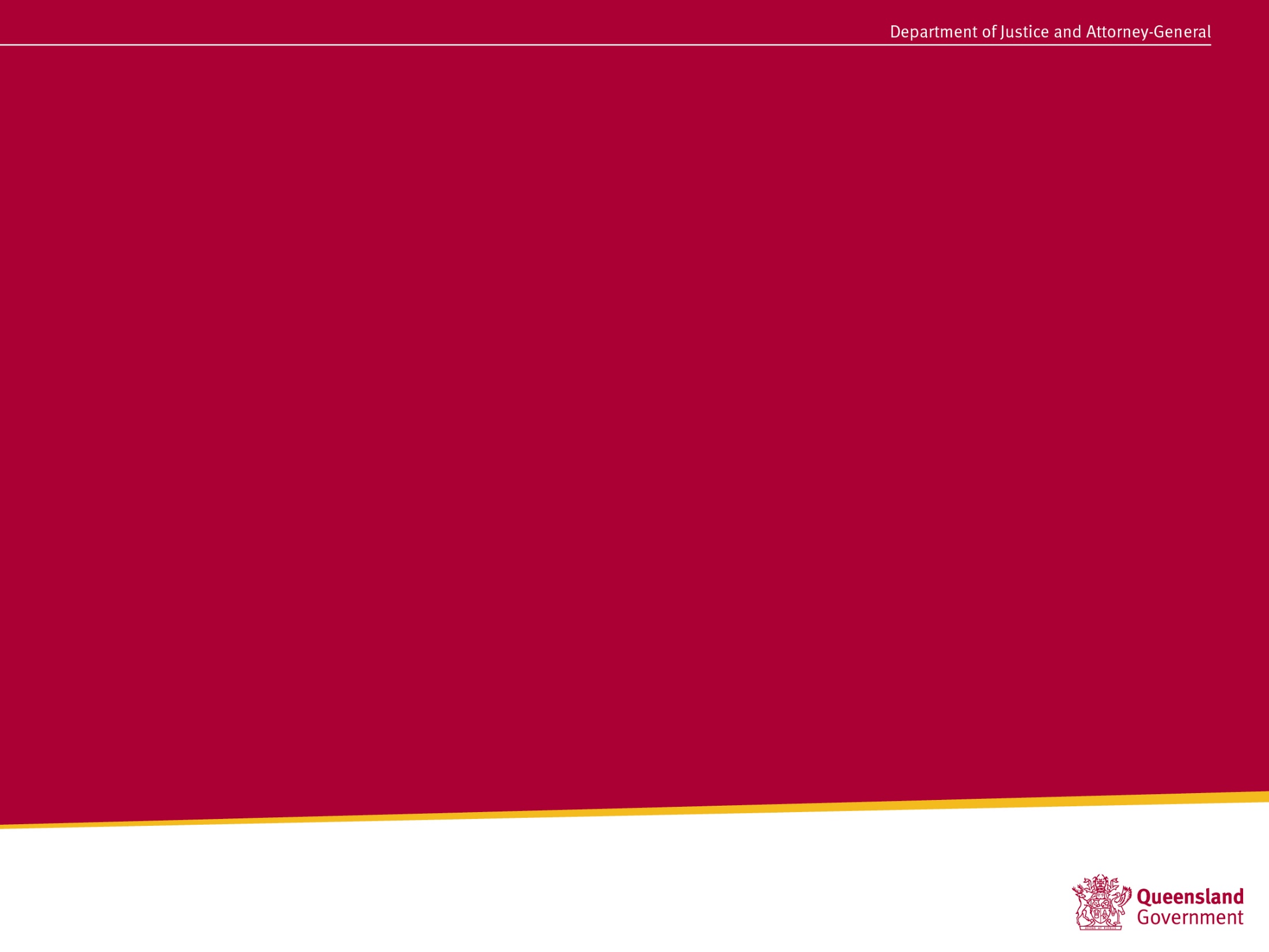 Legal Assistance Strategy and Funding
CLCQ State Conference 2022
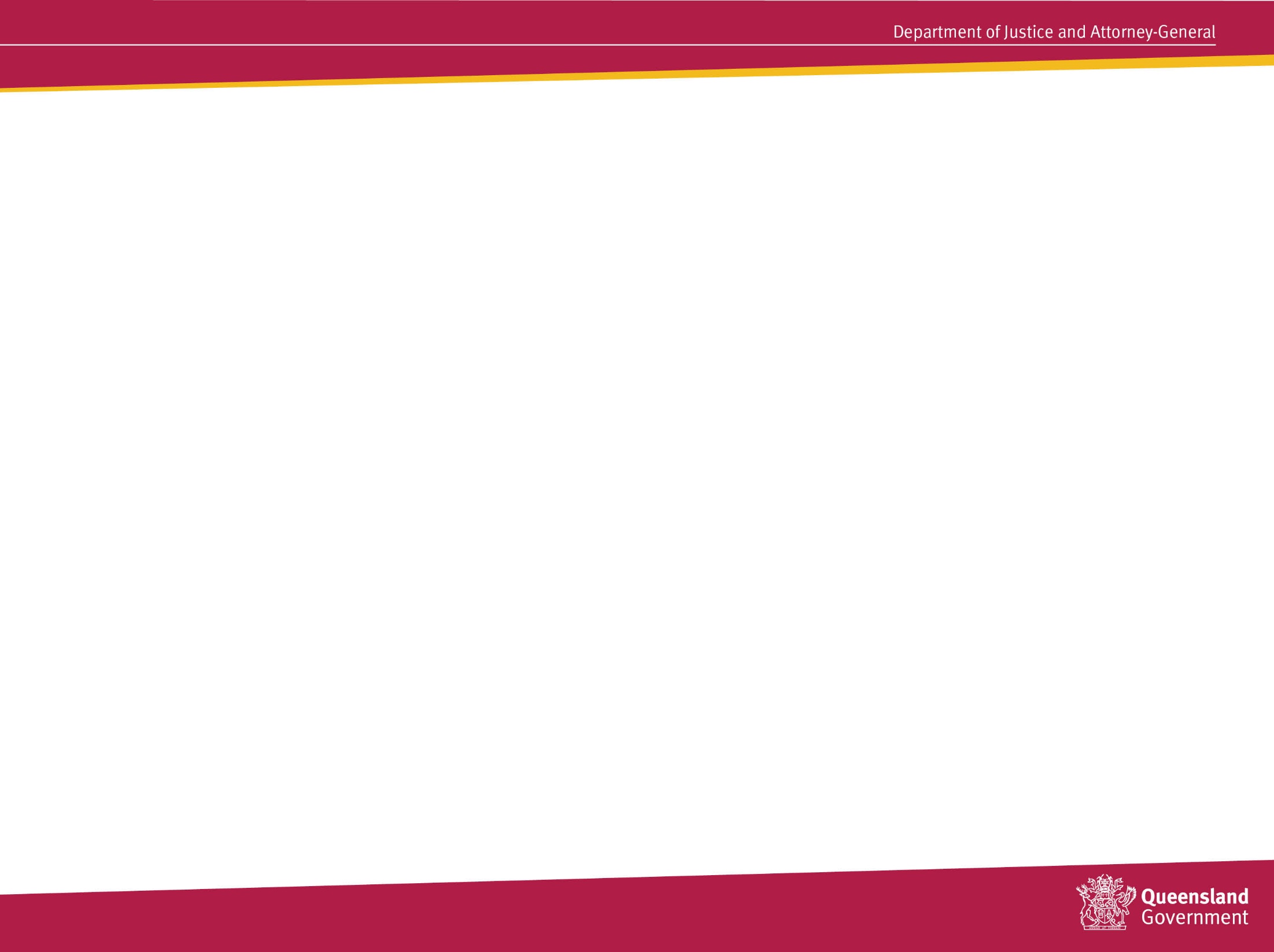 Acknowledgement of country
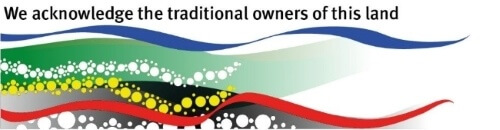 Updates
3
Department of Justice and Attorney-General
$4.351 million (2021-25)
Legal assistance services to people experiencing workplace sexual harassment or discrimination
$4.220 million (2021-25)
Legal assistance services to support people with mental health conditions to access the justice system
Funding update
Flood legal assistance funding 
(State contingency and Commonwealth)
4
Department of Justice and Attorney-General
Legal Assistance Strategy and Action Plan
Sector consultation
Observations
6
Department of Justice and Attorney-General
Legal Assistance Strategy
LASF priorities for the year ahead
8
Department of Justice and Attorney-General
Contact details
Therese Oxenham
Director
LASF
3738 9422
therese.Oxenham@justice.qld.gov.au
9
Department of Justice and Attorney-General